Catégorie du cas : exemple campagne de communication commerciale
Pays concernés : Côte d’Ivoire, Cameroun, Sénégal
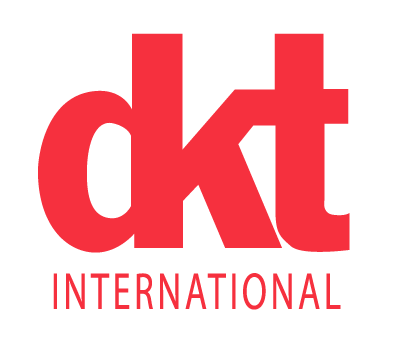 Nom du cas : Kiss
The challenge
The insight
The solution
Kiss est la marque de préservatif lancée par l'ONG DKT international. Elle vise à protéger et à sensibiliser les jeunes sur les MST et les grossesses non désirables.
Positionner Kiss, une marque de préservatif, dans un contexte sensible, sans choquer ni provoquer l’opinion.
Un spot tv et une campagne d’affichage montrant que Kiss est l’accessoire indispensable a chacun, et qu’il s’adapte à tous les styles.
Une manière habile de sensibiliser sur l’importance des se protéger et de promouvoir des comportements responsables.
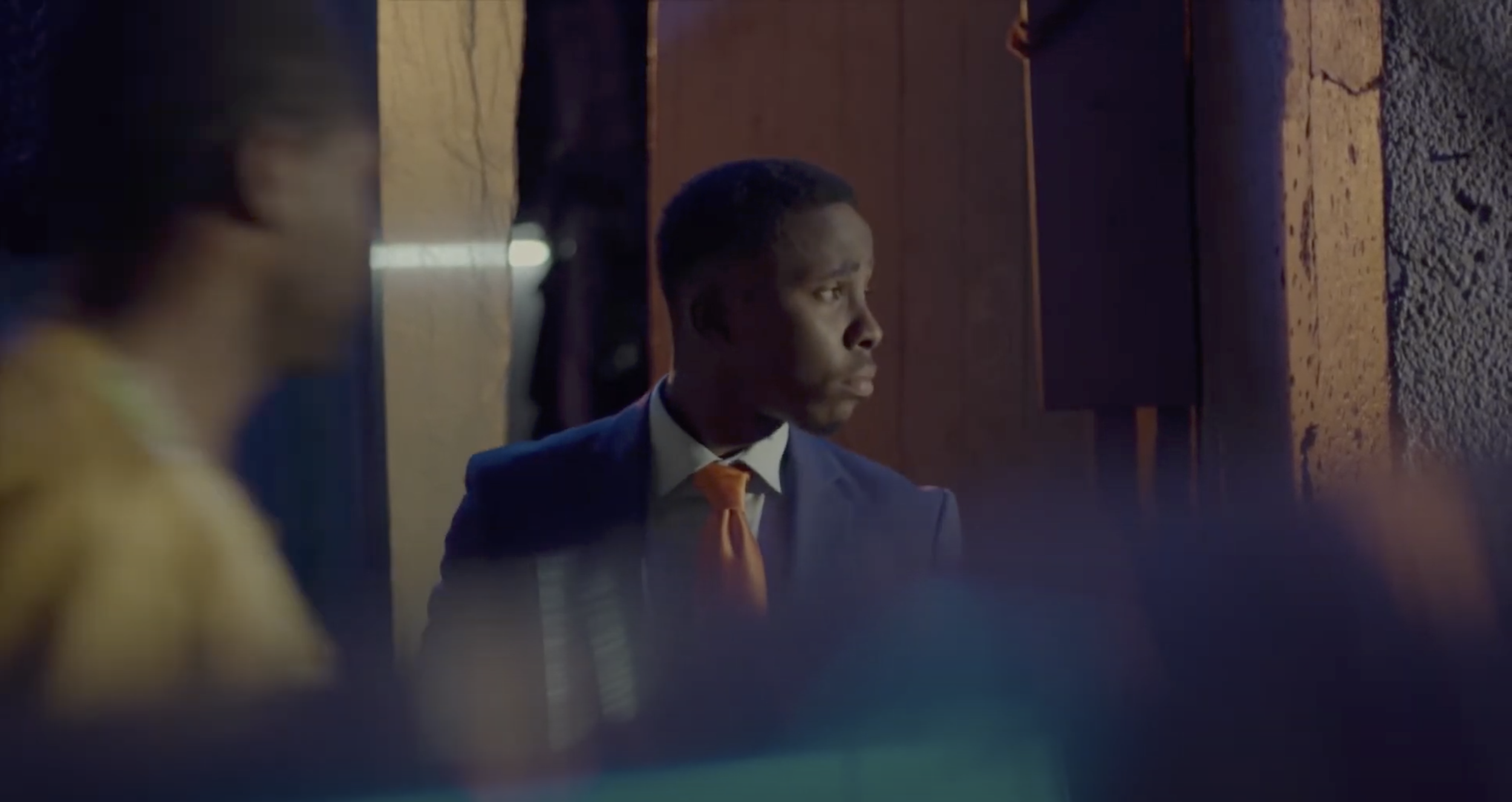 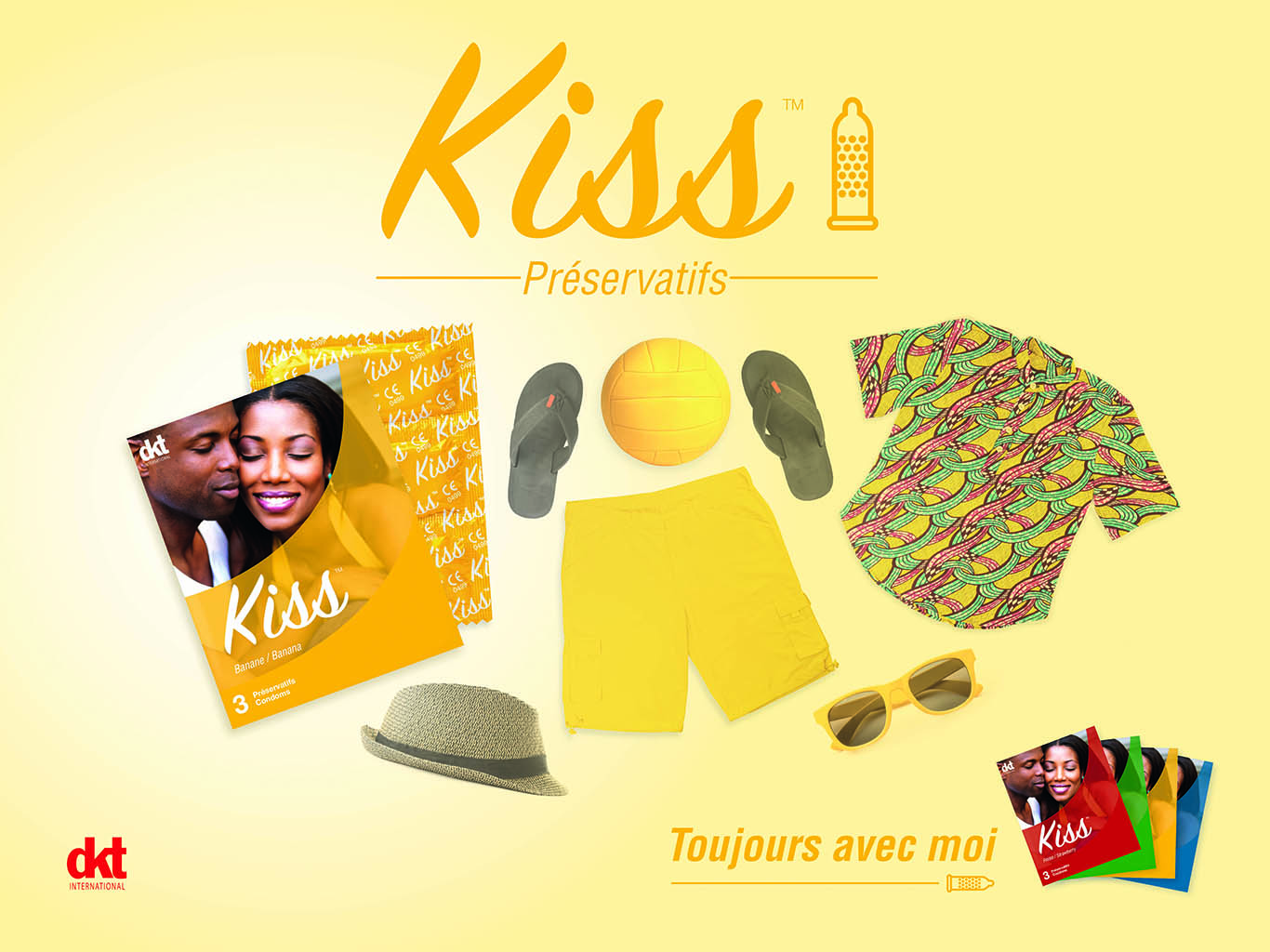 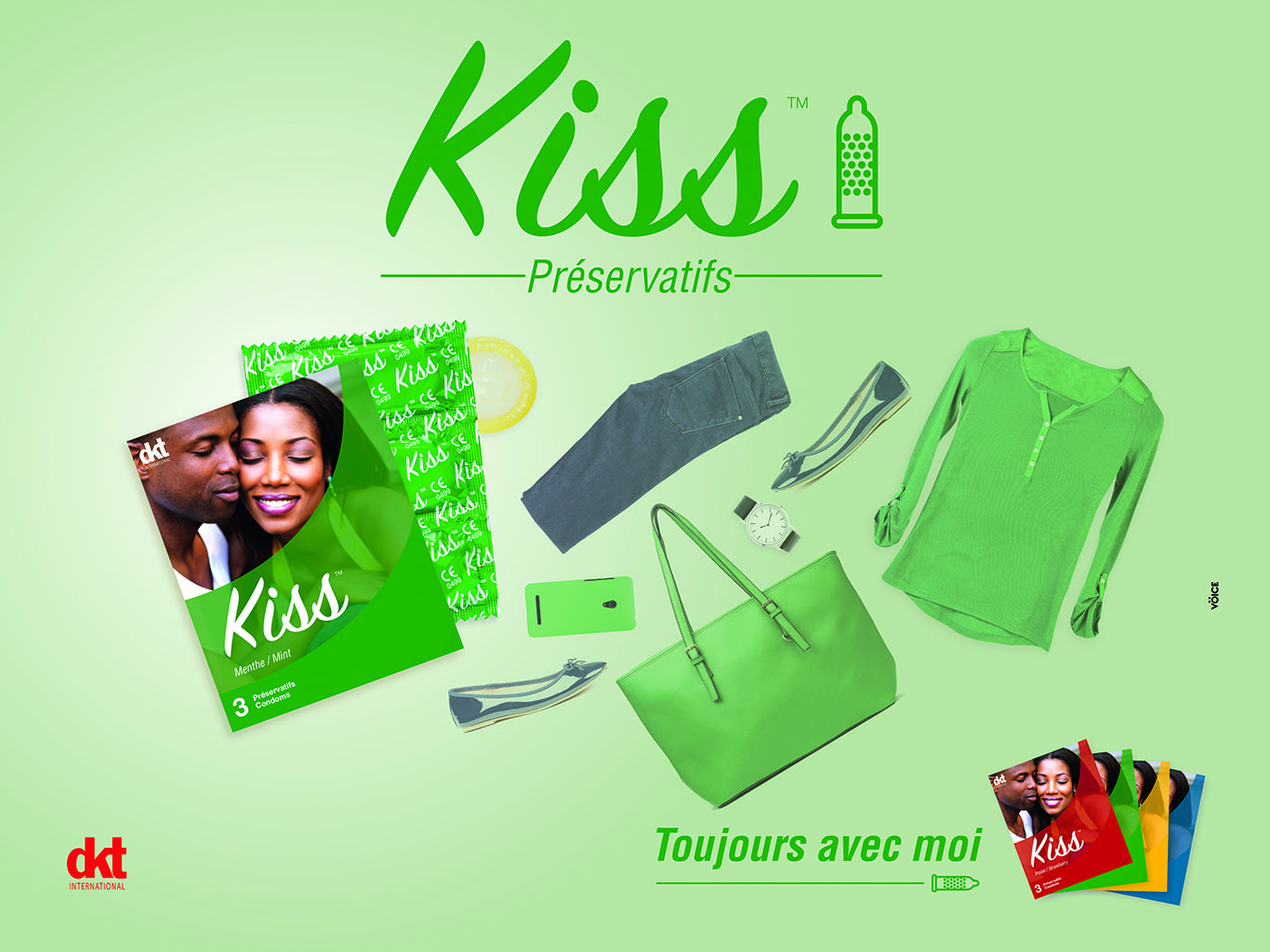 film TV voir https://bit.ly/3pTCA0D
affichage
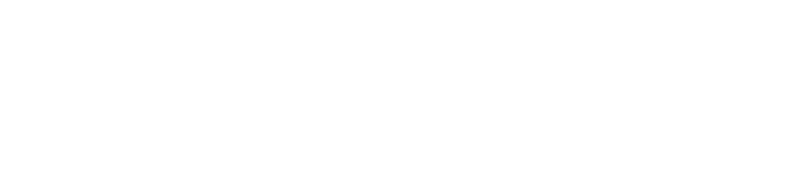